Information Technology | Evaluate and purchase a new IT solution
Copilot for Microsoft 365
Buy
Reduce costs
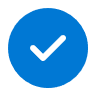 Value benefit
KPIs impacted
Cost savings
Employee experience
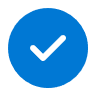 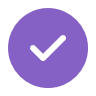 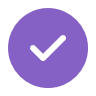 1. Gather business requirements
2. Research solutions
3. Create a build vs. buy analysis
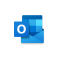 Copilot in Outlook
Use Microsoft Copilot to aggregate multiple threads of conversations and create a holistic view of all essential business requirements for the new solution.
Quickly and accurately compare available solutions in market using Copilot.
Use Copilot in Excel to organize quotes from vendors and build a variance analysis.
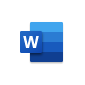 Copilot in Word
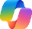 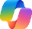 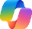 Copilot1
Copilot2
Copilot2
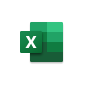 Sample Prompt: Prepare a summary of information gathered from [website].
Sample Prompt: Add a column showing the deviation from the lowest number in the total cost column.
Sample Prompt: Summarize my conversations about [project name].
Copilot in Excel
Try in Copilot Lab: Get column ideas
6. Create launch communication
5. Create a comparison chart
4. Create solution RFP
Use Copilot in Outlook to easily draft an email announcing the new solution and thank contributors.
Use Copilot to create a comparison chart across all the vendor proposals you received.
Draft RFP to the selected vendors using Copilot in Word, pulling in information from your emails, meeting notes, and presentations.
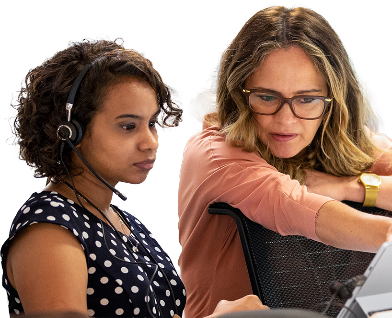 Action: Use Coaching by Copilot to ensure that it is clear, concise, and impactful and provide coaching tips.
Sample Prompt: Create a comparison chart with each company’s proposal, with the company at the top of each column, and rows that compare cost, services provided, and timeline.
Sample Prompt: Draft a “request for proposal” using the attached files as reference: [email], [meeting recap[, [presentation].
1Access Copilot at copilot.microsoft.com or the Microsoft Copilot mobile app and set toggle to “Web”.
2Access Copilot at copilot.microsoft.com, the Microsoft Copilot mobile app, or the Copilot app in Teams, and set toggle to “Work”.
The content in this example scenario is for demonstration purposes only. You should evaluate how Copilot aligns with your organization’s business processes, regulatory requirements, and responsible AI principles.